EEEFM Prof.ª Filomena Quitiba  
Piúma/ES, 1º semestre de 2019
DIAGRAMA VÊ: ESTUDANDO PARA O ENEM DE FORMA INVERTIDA
Aluno( s): Roque Moreira Barboza
Série: 3° ano | Turma: M03 | Turno: Matutino. Valor: 5,0 pontos
Professores: Lucas   -  lucas.perobas@gmail.com
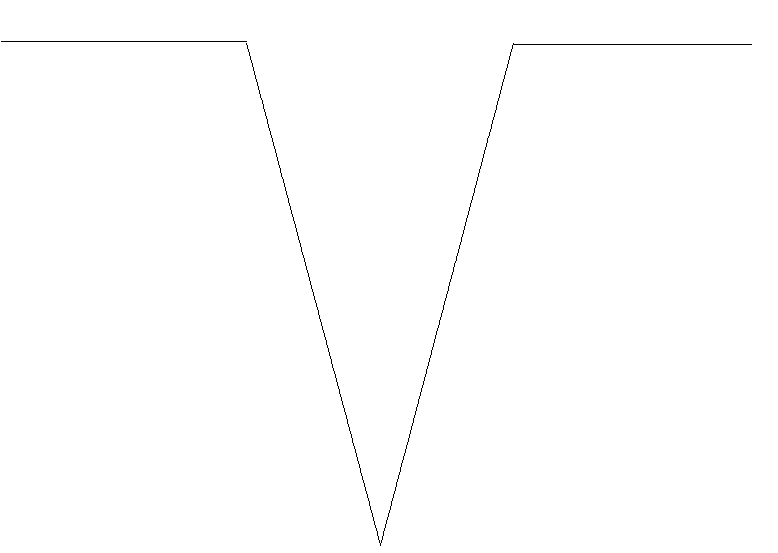 Domínio Conceitual
Domínio Metodológico
Teoria: Física – O movimento, o equilíbrio e a descoberta de leis físicas.
Questão básica
Por qual montagem o açougueiro deve optar e qual a justificativa desta opção?
Asserções de valor (Conclusão): A atividade que realizamos trouxe  benefícios, pois ajuda na  aprendizagem da Física. Ficou mais fácil de entender todo o processo com o Diagrama Vê, ajuda e auxilia no estudo para o ENEM.
Princípios: Entendimento que embora as velocidades angulares sejam iguais, a velocidade escalar não é já que a distância percorrida não é a mesma. Sendo assim, a polia que possui maior raio apresenta menor frequência
Asserções de conhecimento:
A letra A As polias 1 e 3 têm a mesma velocidade linear. A 3, por ter um raio maior, terá menor frequência (velocidade angular).E, nesse caso, a velocidade linear da polia 2 será menor do que a polia 3 na montagem P.
Necessidade Didática: Compreender acerca das grandezas velocidade angular e velocidade escalar e o movimento circular.
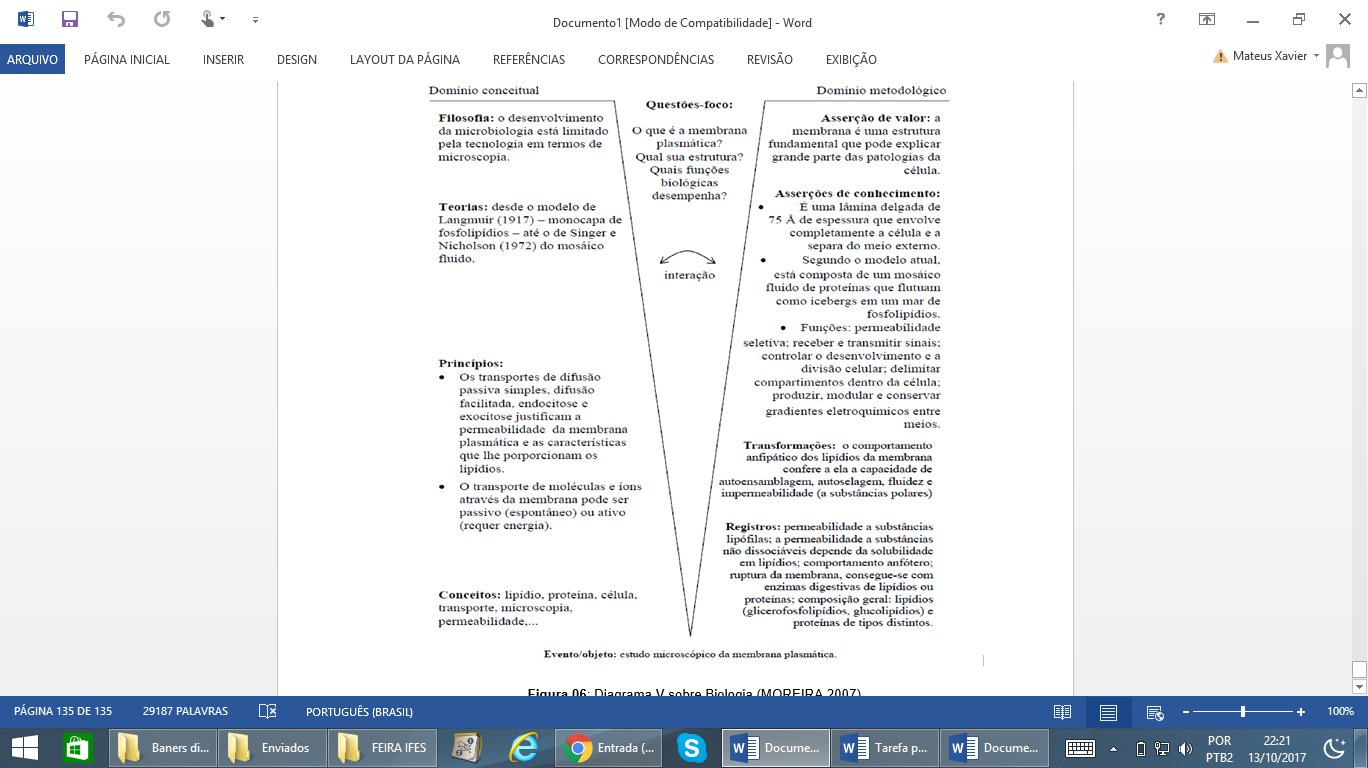 Conceitos: Compreender acerca das grandezas 
Velocidade angular, velocidade escalar e do movimento circular.
Interpretações: 
a) Correta
b) Errada as polias 1 e 3 não giram com frequência iguais pois não possuem o mesmo raio.
c) Errada, na montagem P, as polias 2 e 3 estão unidas pelo mesmo ponto então completam uma volta no mesmo intervalo de tempo, possuindo a mesma frequências iguais.
d) Errada, como as polias 1 e 2 na montagem P estão presas pela mesma correia, vão apresentar a mesma velocidade linear.
e)  Errada, Embora a montagem Q seja mais adequada, as polias 2 e 3 estão ligadas entre si porém de maneira diferente com a polia 1.
Competências socioemocionais:
 Aprender a conhecer: Aprender a aprender.
 Aprender a fazer: Protagonismo. 
Aprender a ser: Construção e Execução do Projeto.
Competências socioemocionais na BNCC: 
1. Valorizar e utilizar os conhecimentos historicamente construídos sobre o mundo físico, social, cultural e digital para entender e explicar a realidade, continuar aprendendo e colaborar para a construção de uma sociedade justa, democrática e inclusiva.
Competências Cognitivas:
Transformações:
Velocidade angular, escalar e circular
Competência de ÁREA – Identificar a presença e aplicar as tecnologias associadas ás ciências naturais em diferentes contextos.
Habilidade H7 – Selecionar testes de controle, parâmetros ou critérios para a comparação de materiais e produtos, tendo em vista a defesa do consumidor, a saúde do trabalhador ou a qualidade de vida.
Registros / Dados: Opções:
A - Q, pois as polias 1 e 3 giram com velocidades lineares iguais em pontos periféricos e a que tiver maior raio terá menor frequência.B - Q, pois as polias 1 e 3 giram com frequências iguais e a que tiver maior raio terá menor velocidade linear em um ponto periférico.C - P, pois as polias 2 e 3 giram com frequências diferentes e a que tiver maior raio terá menor velocidade linear em um ponto periférico.D - P, pois as polias 1 e 2 giram com diferentes velocidades lineares em pontos periféricos e a que tiver menor raio terá maior frequência.E - Q, pois as polias 2 e 3 giram com diferentes velocidades lineares em pontos periféricos e a que tiver maior raio terá menor frequência.
Evento 
ENEM: 2013| Questão: 55 caderno branco|

Para serrar ossos e carnes congeladas, um açougueiro utiliza uma serra de fita que possui três polias e um motor. O equipamento pode ser montado de duas formas diferentes, P e Q. Por questão de segurança, é necessário que a serra possua menor velocidade linear.
 Por qual montagem o açougueiro deve optar e qual a justificativa desta opção?